«Системный подход к формированию функциональной грамотности обучающихся в условиях ФГОС» с участием региональной стажировочной площадки «Формирование функциональной грамотности на уровне НОО и ООО как один из способов достижения качественных результатов участия обучающихся в ГИА»
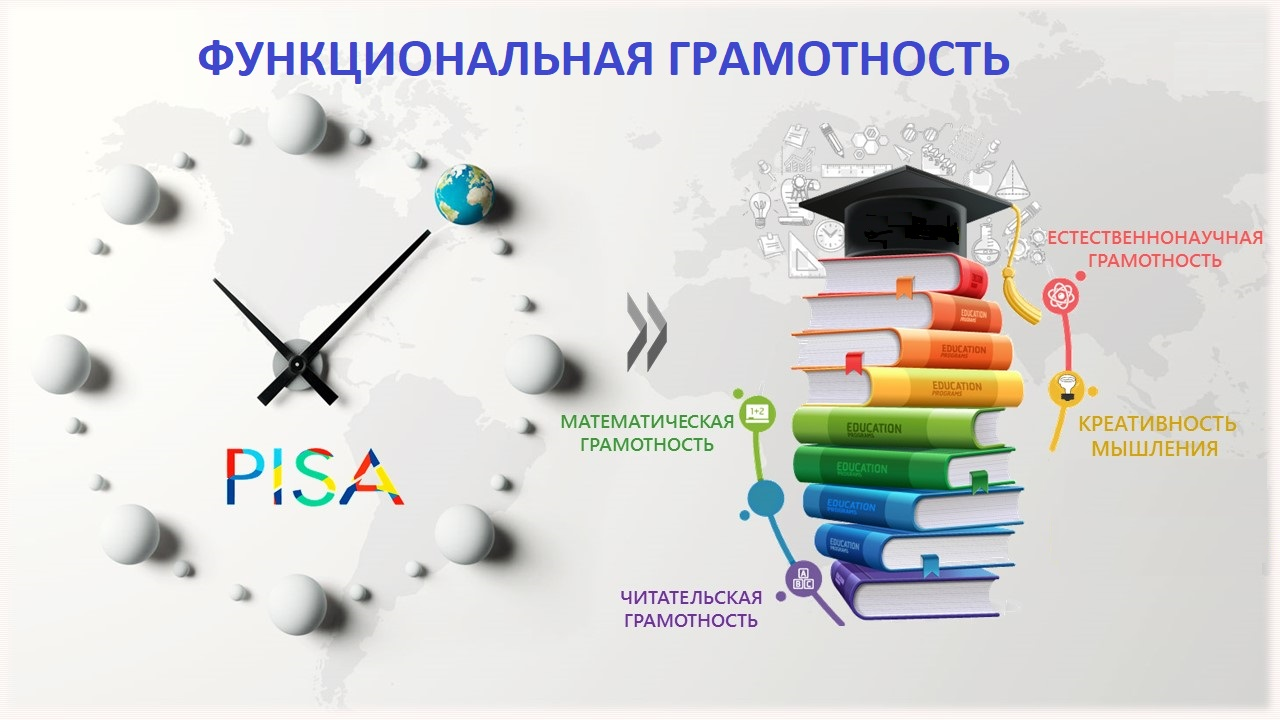 региональный семинар – практикум
Междуреченск - 2022